TRƯỜNG TIỂU HỌC TIÊN THANH
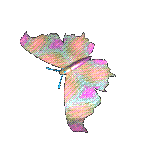 CHÀO MỪNG QUÝ THẦY CÔ
VỀ DỰ GIỜ THĂM LỚP
Môn:  Toán lớp 3
BÀI 27: GIẢM MỘT SỐ ĐI MỘT SỐ LẦN.(TIẾT1)
Người thực hiện: Đoàn Thị Luyến
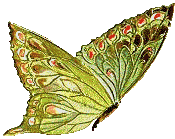 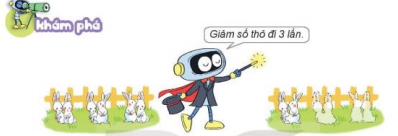 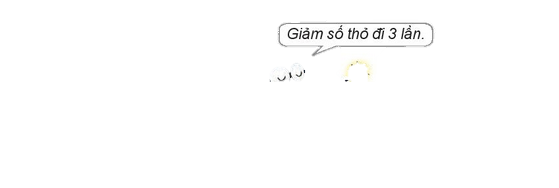 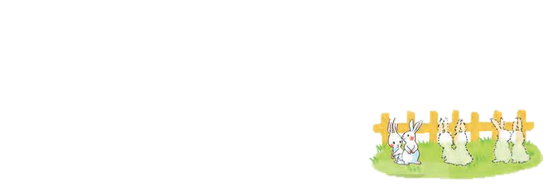 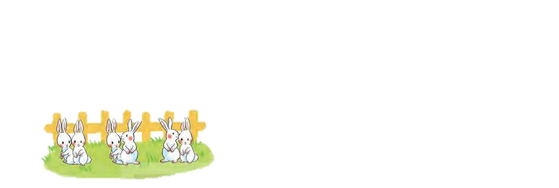 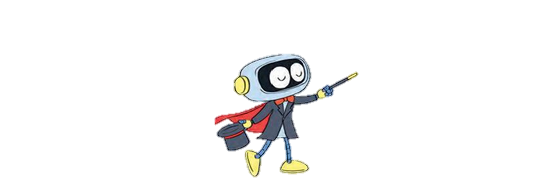 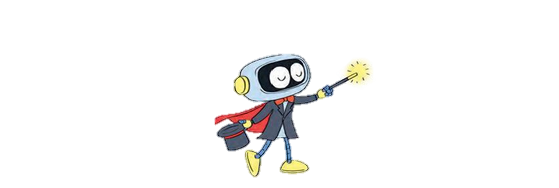 6 : 3 = 2
6 con thỏ giảm đi 3 lần còn 2 con thỏ
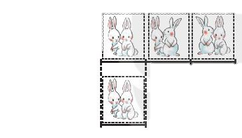 Lúc đầu:
Muốn giảm một số  đi một số lần, ta lấy số đó chia cho số lần.
Muốn giảm một số  đi một số lần ta làm thế nào?
Lúc sau:
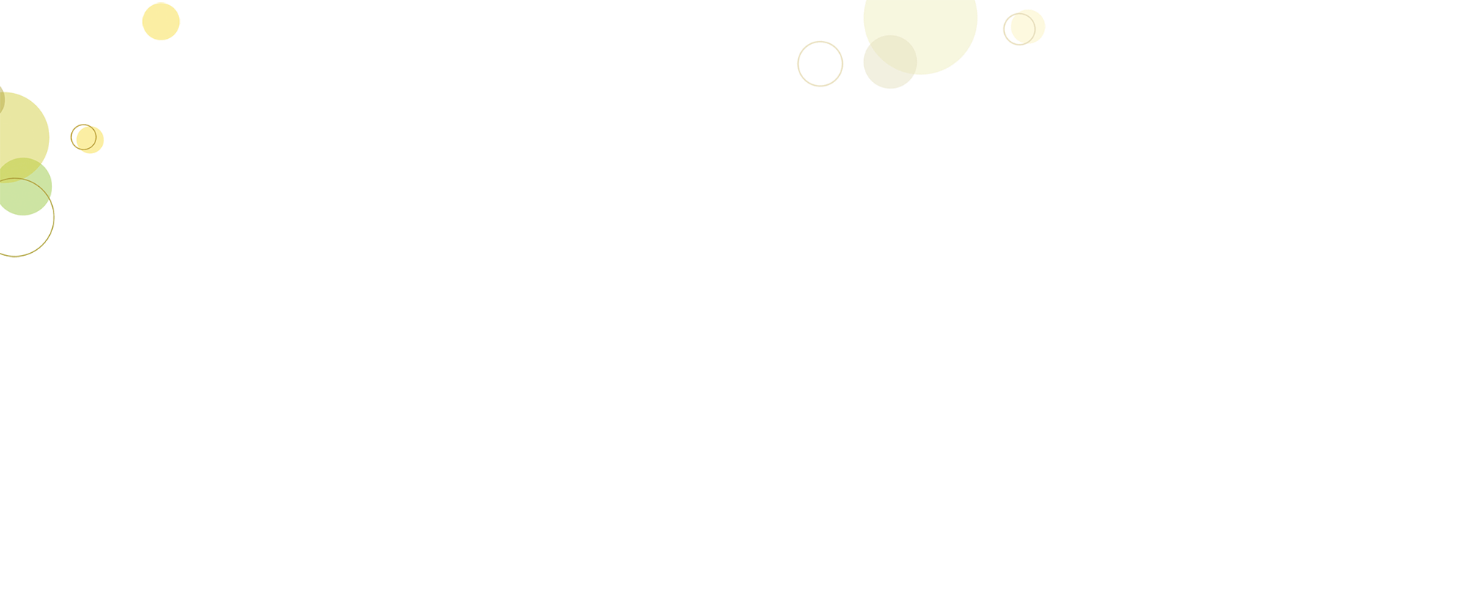 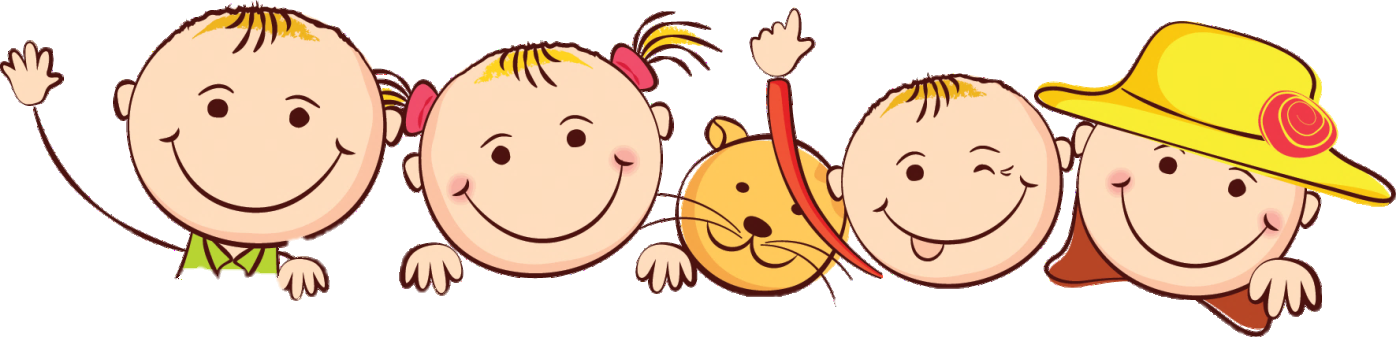 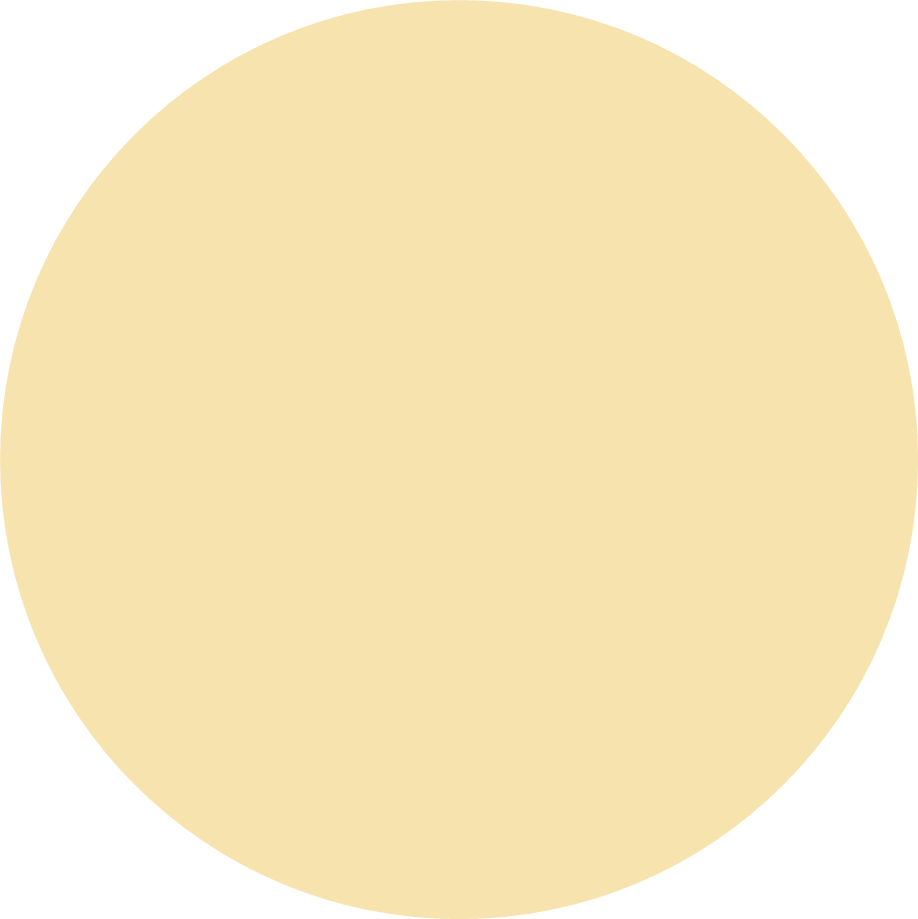 03
HOẠT ĐỘNG
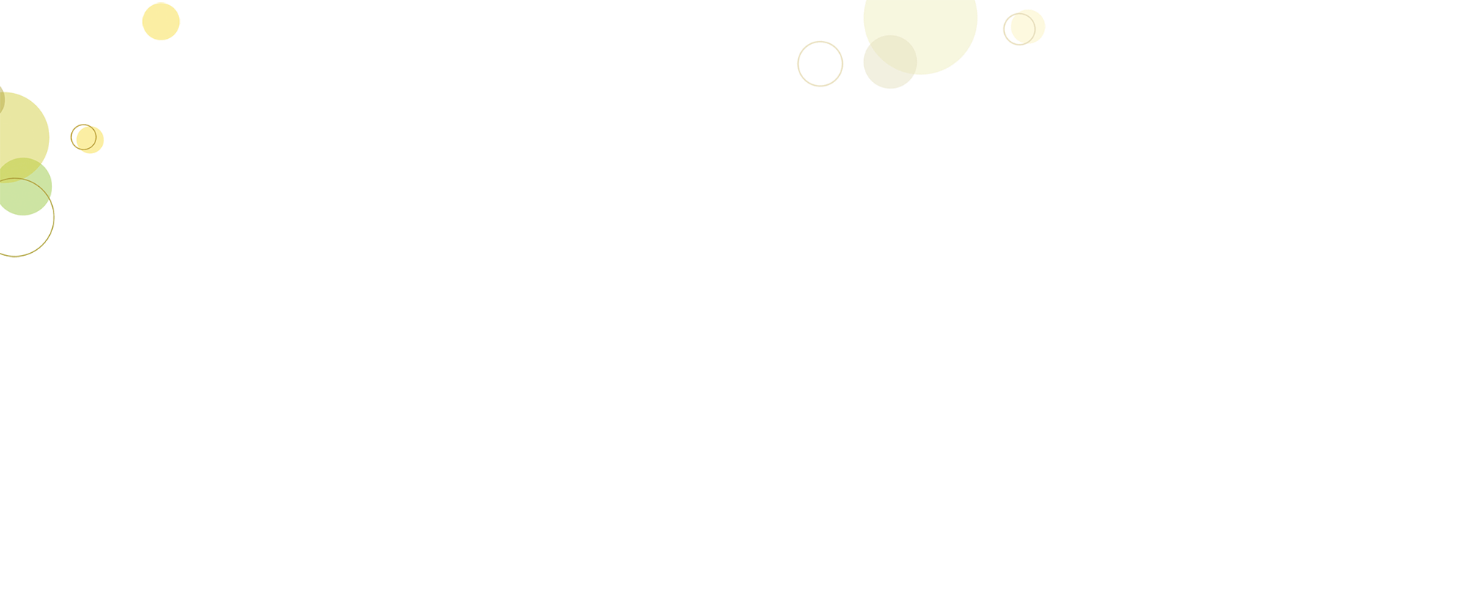 Bài 1:   Số?
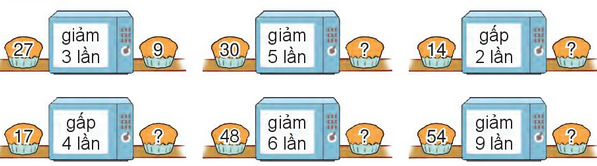 6
28
68
8
6
Nam có 42 nhãn vở. Sau khi cho các bạn một số nhãn vở, số nhãn vở
còn lại của Nam so với lúc đầu giảm đi 3 lần. Hỏi Nam còn lại bao nhiêu nhãn vở?
Bài 2:
Bài giải:
Số nhãn vở Nam còn lại là:
42 : 3 = 14 (nhãn vở)
		Đáp số: 14 nhãn vở.
Tóm tắt
42 nhãn vở
Lúc đầu:
Lúc sau:
? nhãn vở
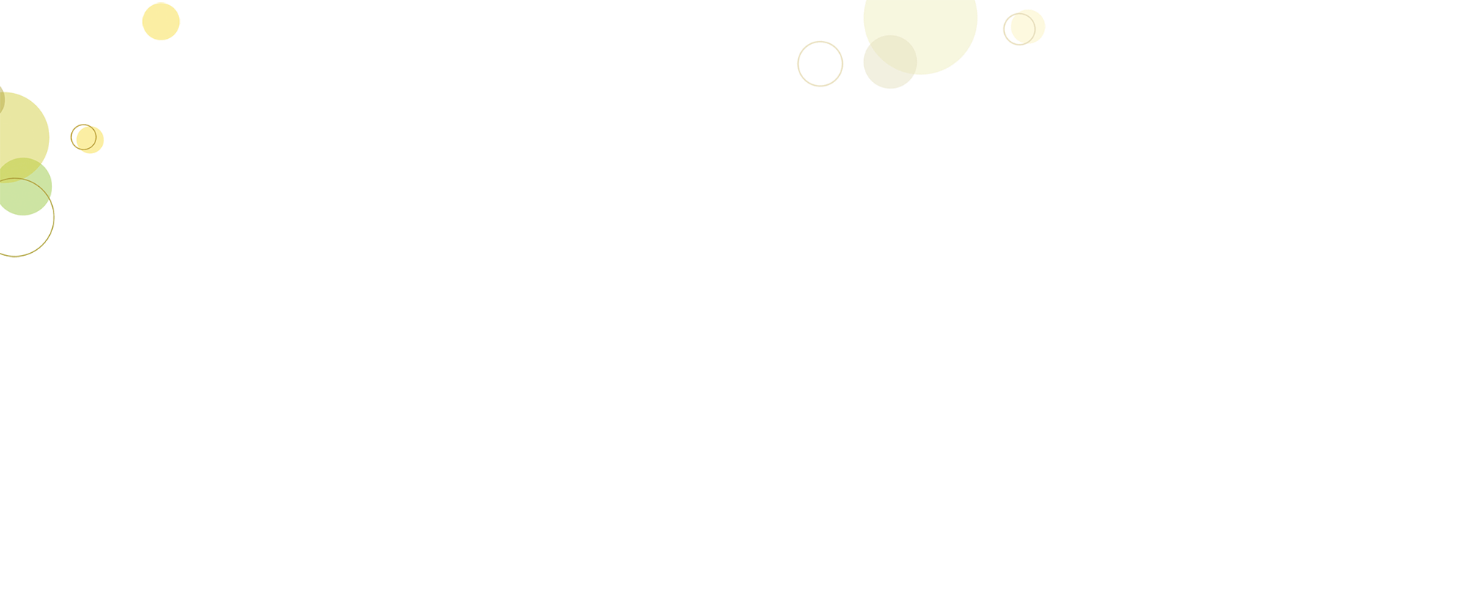 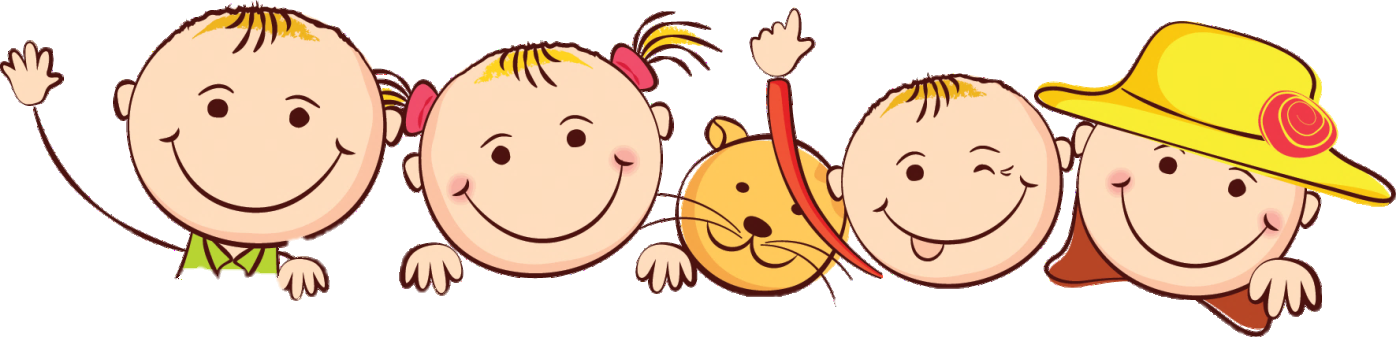 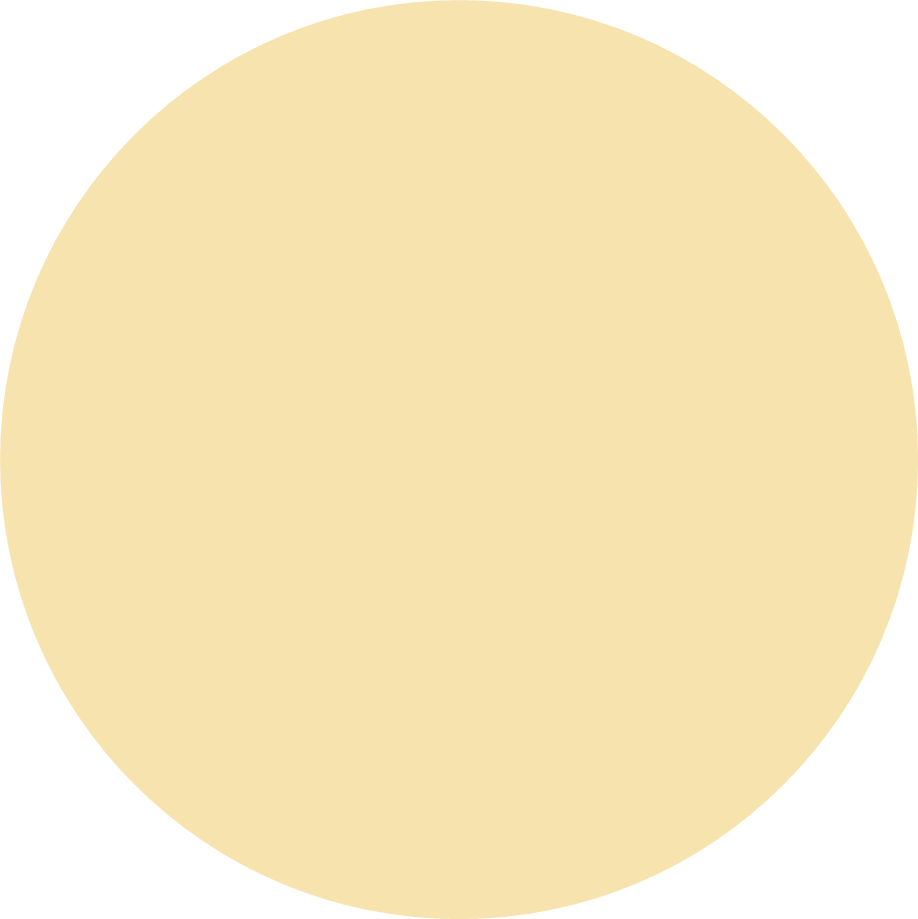 04
VẬN DỤNG
Kết luận
Giảm một số đi nhiều lần 

Khi giảm một số 
đi một số lần ta lấy số đó chia cho số lần.
Giảm một số đi một số đơn vị.
Khi giảm mốt số đi một số đơn vị ta lấy số đó trừ đi số đơn vị cần giảm.
Thảo luận nhóm 4:
Các nhóm chọn ra 2 số bất kỳ có 2 chữ số lớn  hơn 20, có hàng đơn vị là 5 hoặc 0. Thực hành ra nháp: Giảm số đó đi 5 lần, sau đó tiếp tục giảm số đó đi 5 đơn vị.
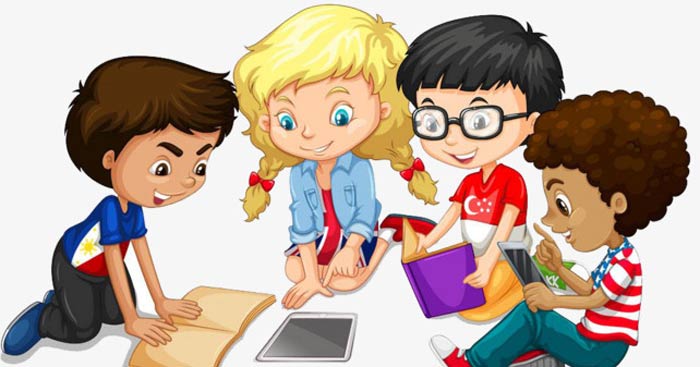